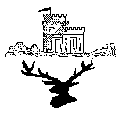 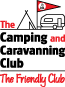 The Royal County of Berkshire DA
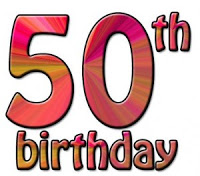 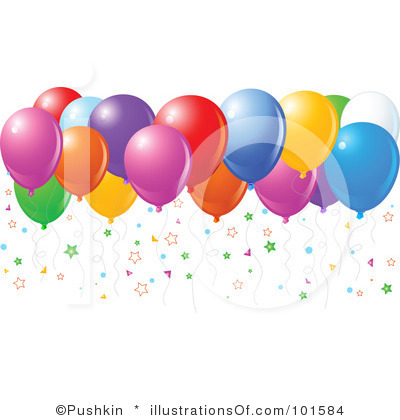 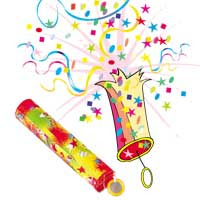 1969
2019
Swiss Farm International, Henley, RG9 2HY THS 20th – 29th September.  Birthday Celebrations on Saturday 28th September
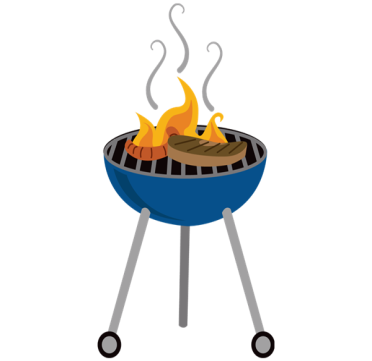 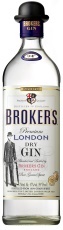 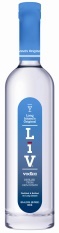 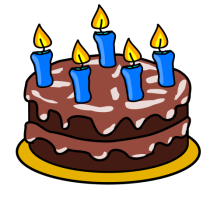 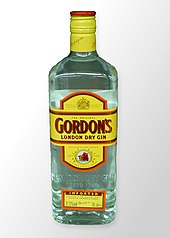 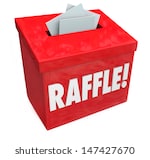 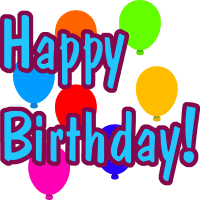 Communal
Raffle